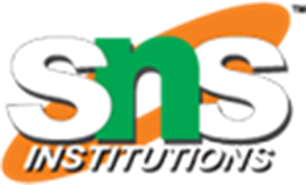 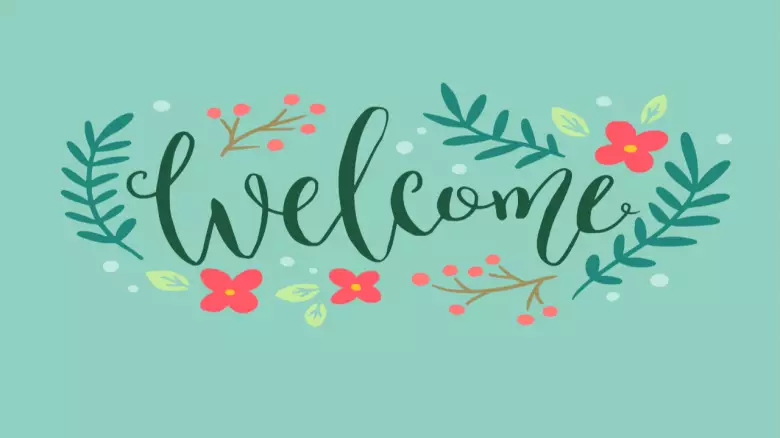 1
CHANGES AROUND US
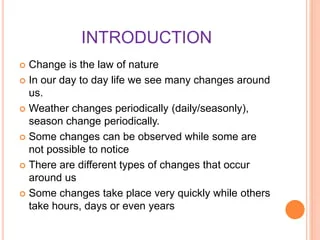 2
3.CHANGES IN SCHOOL AND NEIGHBOURHOOD
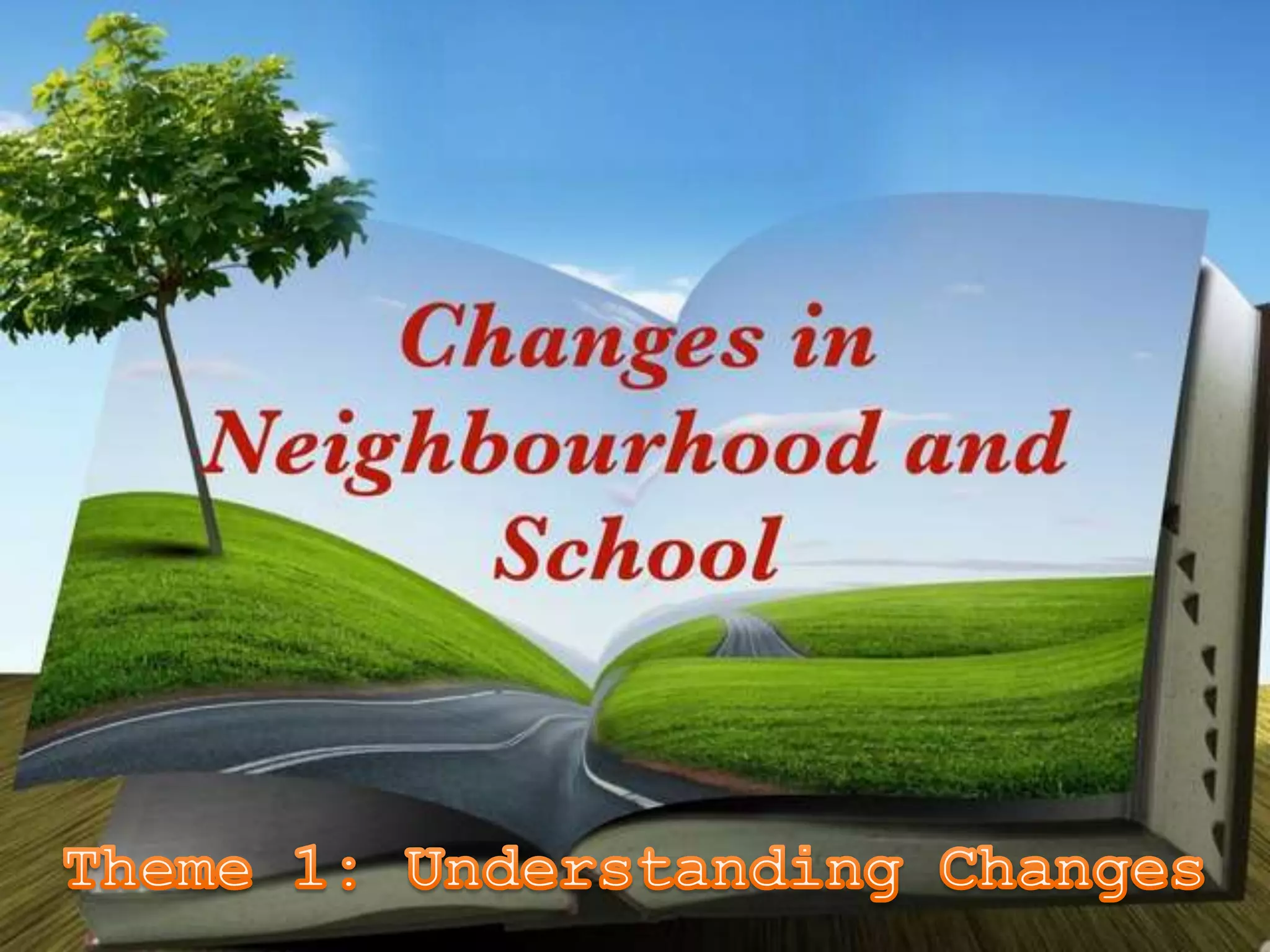 CHAPTER 3/KARUNAMBIGAI/SOCIAL DEPT/SNS ACADEMY
3
CHANGES AROUND US
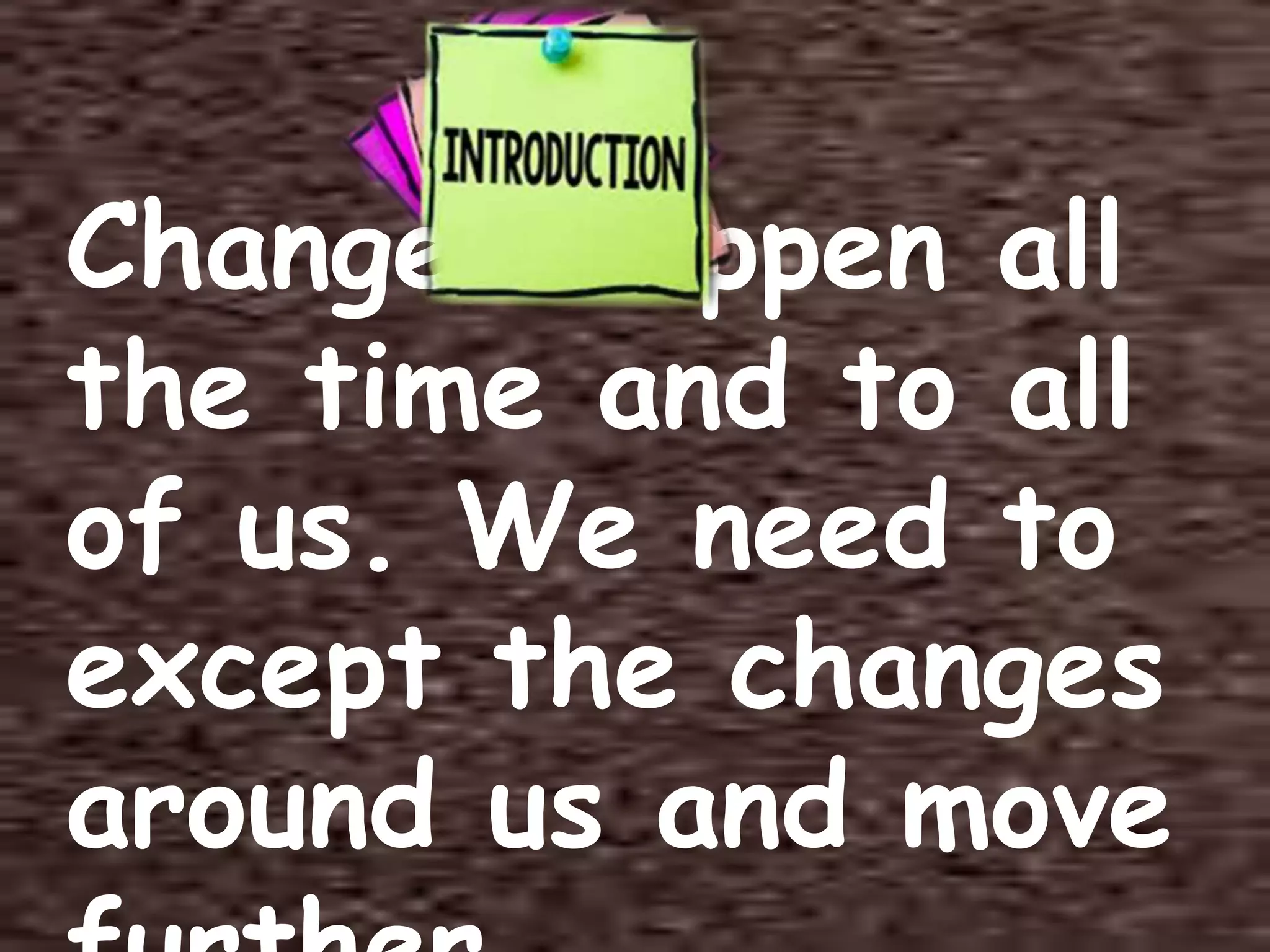 4
Chapter 3 /social Dept/n karunambigai/SNS academy
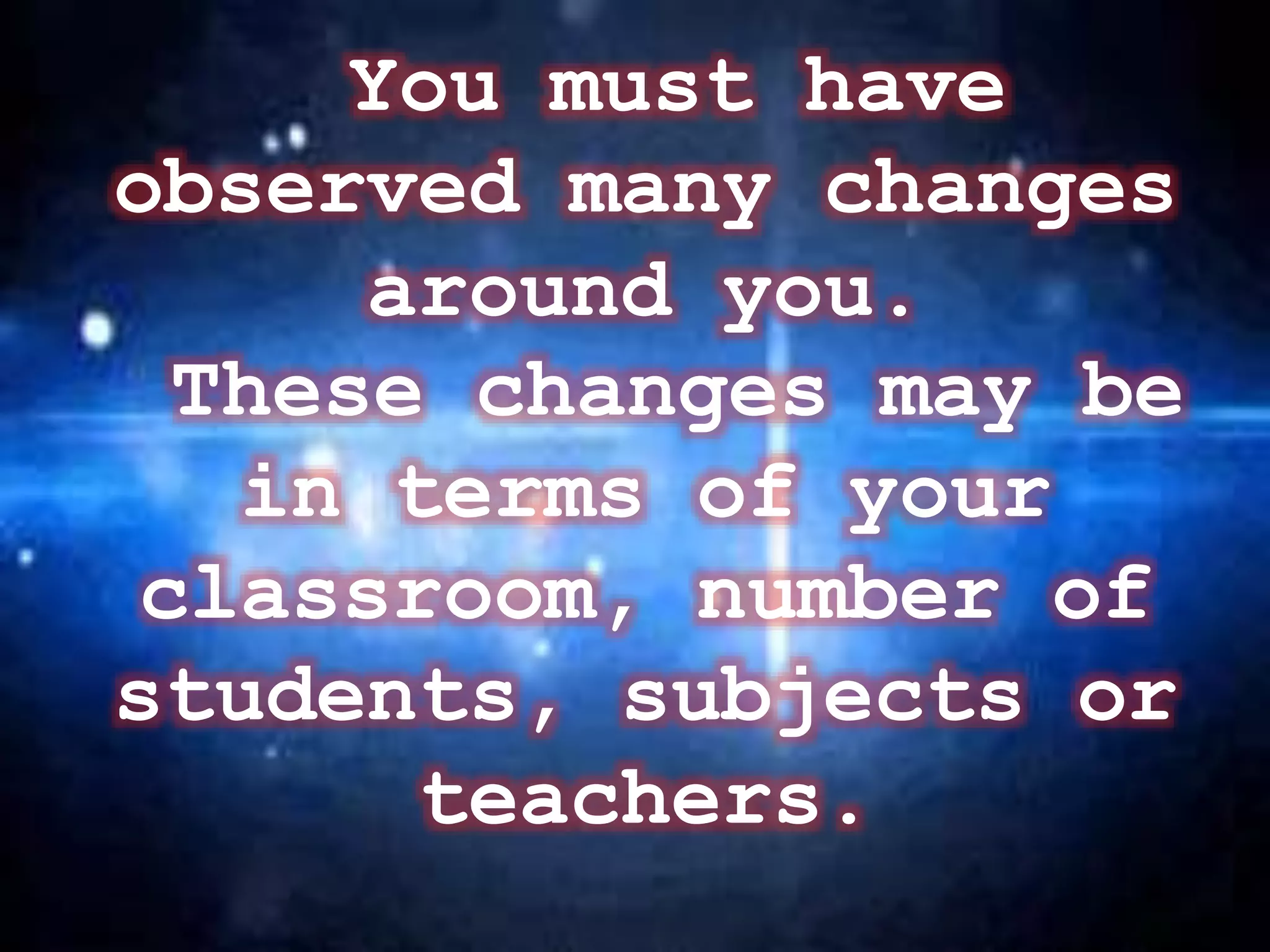 MEMBERS IN FAMILY
5
ABOUT CHANGES
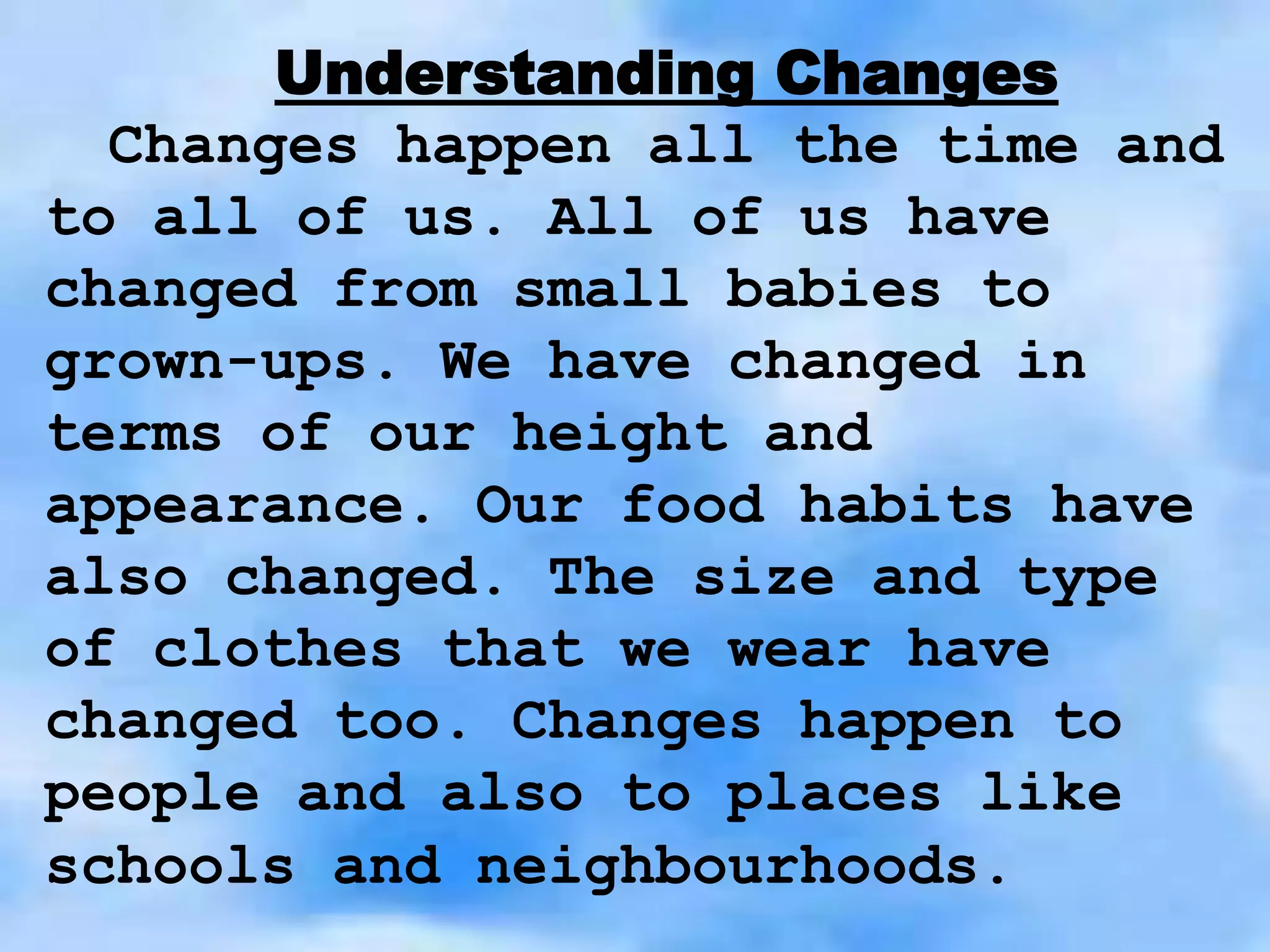 6
CHAPTER3/KARUNAMBIGAI/SOCIAL DEPT/SNS ACADEMY
CHANGES IN NEIGHBOURHOOD
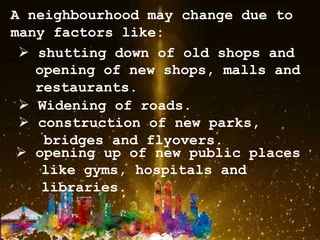 7
CHANGES IN FAMILY
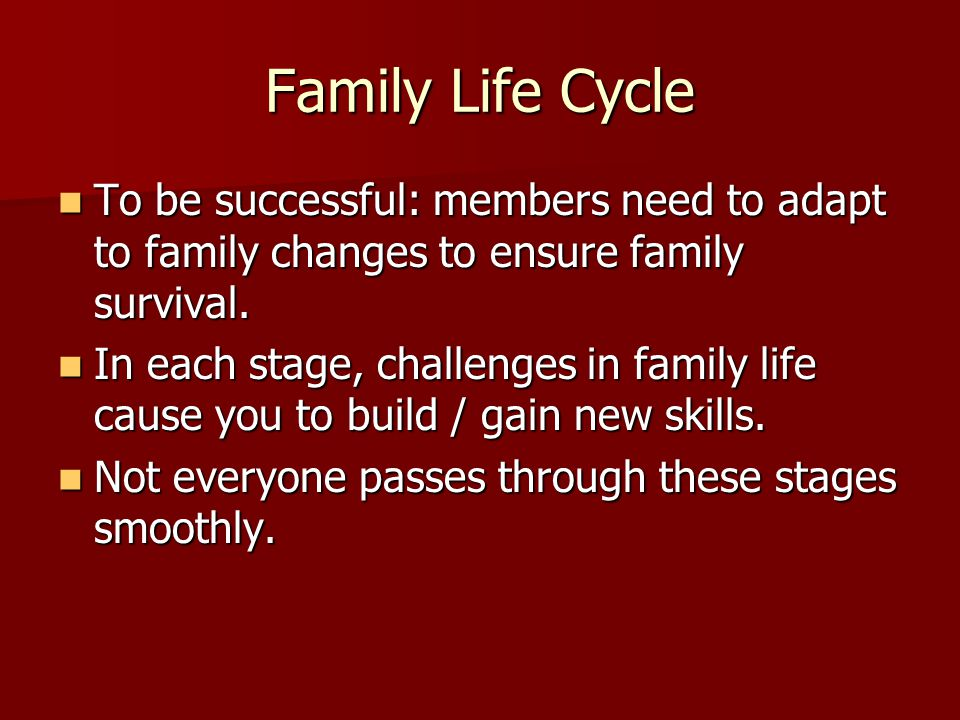 8
DEALING WITH CHANGES
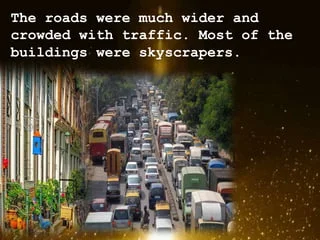 9
Chapter 3/Social Dept/N karunambigai/SNS academy
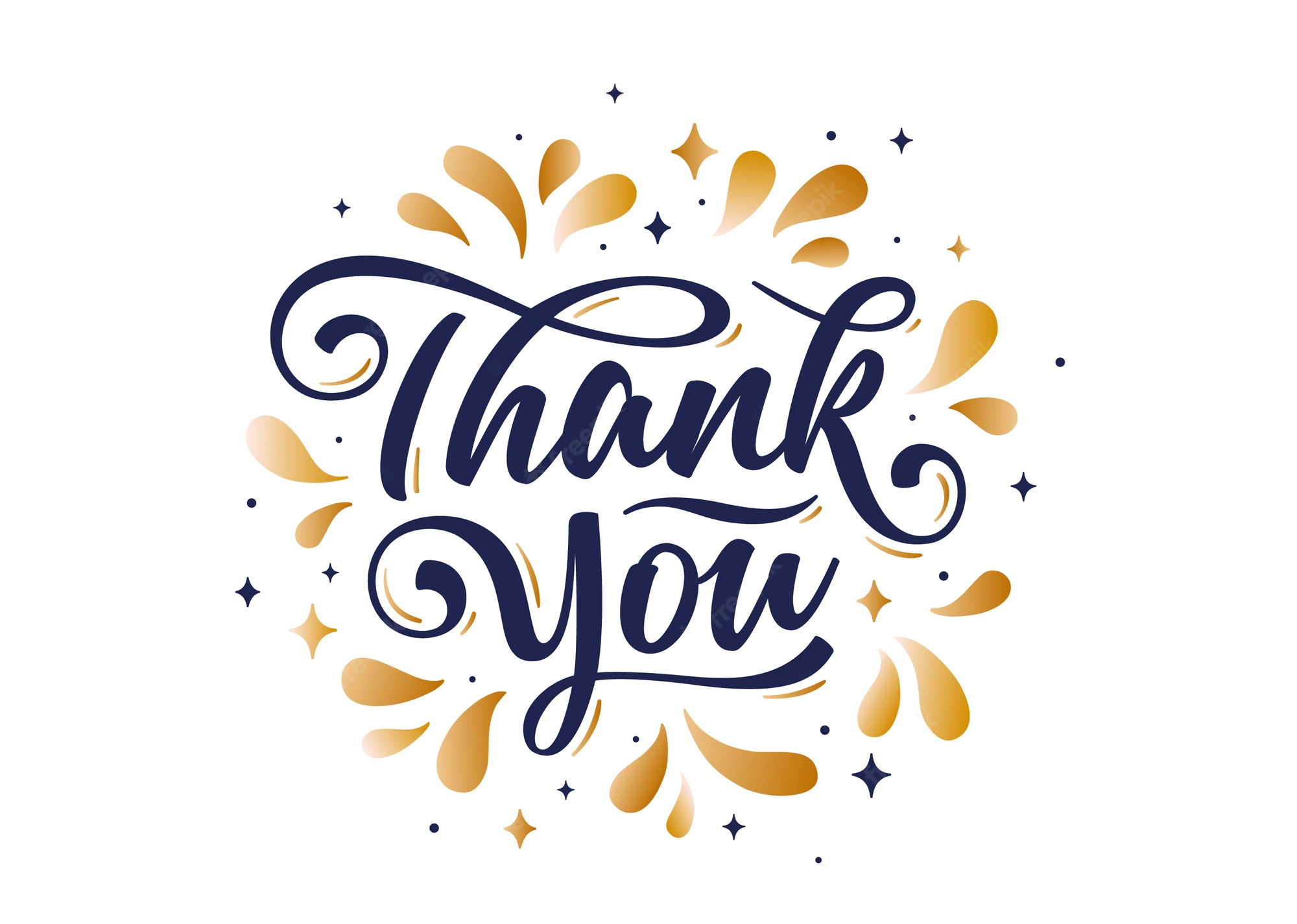 Chapter 1 /Science Dept/N karunambigai/SNS academy
10